Data Structures
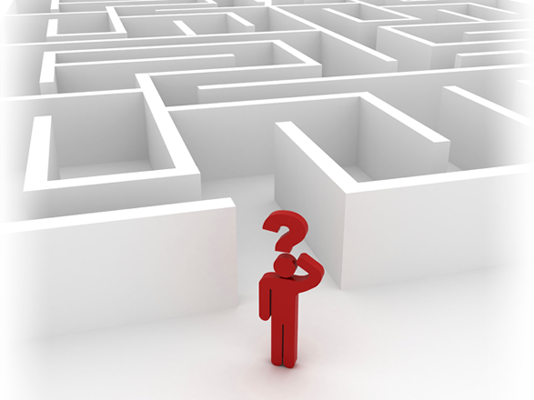 Hash Tables and Applications
Design and Analysis of Algorithms I
[Speaker Notes: In this video we’ll begin our discussion of hash tables, focusing first on the supported operations and some canonical applications.]
Hash Table: Supported Operations
[Speaker Notes: Hash tables are insanely useful.  If you want to be a serious programmer or computer scientist, you have no choice but to know about them.  I’m sure many of you have used them in your own programs in the past.  On the one hand they don’t many things.  But what they do, they do really, really well.

So what’s a hash table?  Conceptually, ignoring all aspects of implementation, you might want to think of it as an array.  One thing an array does super-well is support immediate random access.  Wondering what’s in position 17 of an array?  Boom, with a couple of machine instructions, you can find out.  Want to change the contents at position 23 of an array?  Done, in constant time.

Now suppose you want to remember your friends’ phone numbers.  If you’re lucky, your friends’ parents were unusually unimaginative, and all of your friends’ names are integers, say between 1 and 10000.  Then, you can just maintain an array of length 10,000.  To store the phone number of your best friend 173, just use position number 173 of the array.  This array-based solution would work great even as you gain or lose friends over time --- as long as all your friends’ names are integers between 1 and 10000.

Of course, your friends have more interesting names.  Alice, Bob, Carol, whatever.  And last names, as well.  In principle you could have an array with one position for every conceivable name (with at most 30 letters, say) that you’d ever encounter.  But of course, this array would be WAY TOO BIG (roughly 26^{30}) and you could never implement it.

So what would be REALLY cool is if you had an array of about the right size (in the ballpark of the number of friends that you have), with its positions indexed by your friends’ names, rather than by 1,2,…,10000.  This is more or less what a hash table is.  There’s a lot of magic happening under the hood, which we’ll discuss in other videos.  The mapping from your friends names’ to the position of an array is done by what’s called a *hash function*.]
Application: De-Duplication
Application: The 2-SUM Problem
Further Immediate Applications